2025 Open Enrollment
Open Enrollment Period: 
November 1, 2024 – November 15, 2024
Benefits Period: 
January 1, 2025 – December 31, 2025
1
Introduction
Ines Fontanella, Sr. Manager, Global Benefits
Rimini Street

Caryn Moloney, Senior Account Manager
Woodruff Sawyer
2
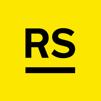 3
Vendor Spotlights - Reminder
Win a wellness prize!
30-minute sessions with our benefit vendors
Stay to the end of the presentation and you could be a lucky winner!
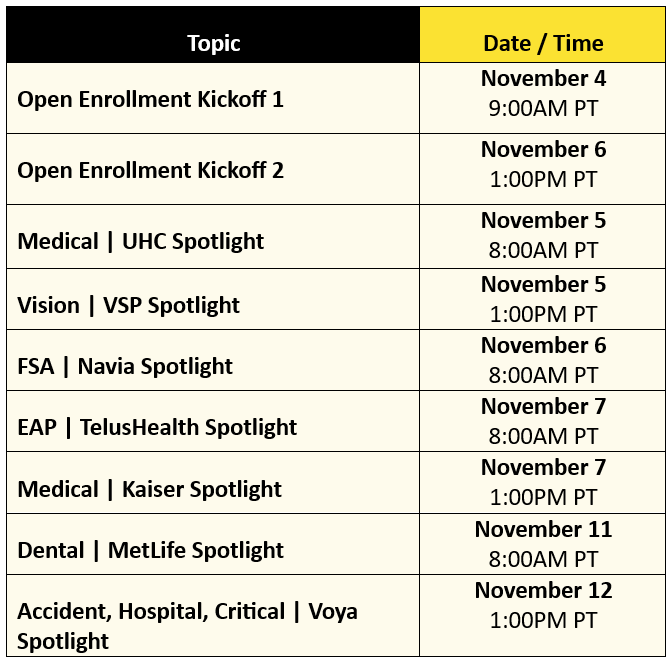 Per the IRS, wellness incentives under $100 are not subject to taxes.  

If applicable, Rimini will gross up the value of the prize to account for taxes owed.
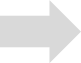 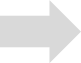 Apple Watch 
Under Desk Elliptical
Desk Chair Massage Pad
Yoga Mat w/Yoga Blocks
Pilates Ring and Ball Set 
Back Shoulder and Neck Massager 
Foot Massager
Deep Tissue Massage Gun
Body Weight Vest
4
What You Need To Know
Changes become effective January 1, 2025
Next opportunity: If you experience a Qualifying Life Event
5
Changes for 2025
NO CHANGES to our Benefits coverage except required mandates to the HDHP (HSA plan). 
Individual annual deductible increase: $3,200 to $3,300.
Telemedicine Visits are no longer offered at zero cost.
Increase to Medical Contributions. 
Tax Deferred Programs Increases: 
FSA Health Care and Limited Purpose: $3,200 to $3,300 
Parking and Transit: $315 to $325 
HSA: $4,150 to $4,300 single | $8,300 to $8,550 family 
Retirement - 401(k)
Eligibility for the Employer Match is now 6 months (from previous 1yr of service)
Continue in 2025 
Rimini pays 100% Employee Only Coverage

Rimini continues subsidizing your dependent coverage
6
Benefit Program Overview
Flexible Spending Account:  Navia Benefits 

Health Savings Account: Optum 

Supplemental Plans:  Accident, Critical illness & Hospital: Voya Financial

Employee Assistance Program: Telus Health 



Pet Insurance: Figo 
Commuter and Transit: Navia Benefits
Retirement | 401(k):  Fidelity
Four Medical Plan Options
UHC PPO 1500
UHC PPO 250
UHC HDHP w/HSA 
Kaiser Medical: Kaiser HMO (CA only)

Dental: MetLife Dental DPPO 

Vision: VSP PPO

Life/AD&D,  Voluntary Life and AD&D: LFG 
                                      (Lincoln Financial Group)

Short-Term and Long-Term Disability: LFG 
                                      (Lincoln Financial Group)
Not included in the open enrollment process
For specific details on plan coverage, please review the Benefit Guide located at
Rimini Street Benefits Page
7
2025 Premiums
Semi-monthly Employee Premiums vs. Semi-monthly Rimini Premiums
NO CHANGE:  Rimini will continue to pay 100% for employee only coverage and will continue to subsidize the dependent coverage.
8
2025 Premiums
Semi-monthly Employee Premiums vs. Semi-monthly Rimini Premiums
NO CHANGE:  Rimini will continue to pay 100% for employee only coverage and will continue to subsidize the dependent coverage.
9
Medical Options
Considerations in selecting a medical plan
Ask yourself…
UHC HDHP w/HSA
UHC PPO 250
What is my budget and the cost of coverage, including payroll contributions?
What kind of healthcare needs do my dependents, and I have?
How much do I spend each year on out-of-pocket medical expenses?
What types of prescription drugs will my household need? 
What services are Preventive at 100% insurance paid?
Lowest paycheck cost
Pay more at the time of service
Build account and save for future expenses
“Free” money from Rimini
Highest paycheck cost
Higher copays
Lower deductible and Out-of-pocket max.  
Pay more upfront through your paycheck pay less at the time of service
Kaiser HMO Plan (CA)
UHC PPO 1500
Mid-range cost
Lower copays
Higher deductible and Out-of-pocket max vs. PPO 250
Mid-range cost
Limited to Kaiser network except in an emergency
Understand your budget and cost to identify a plan based on your needs.
10
MetLife Dental
Dental PPO 2025
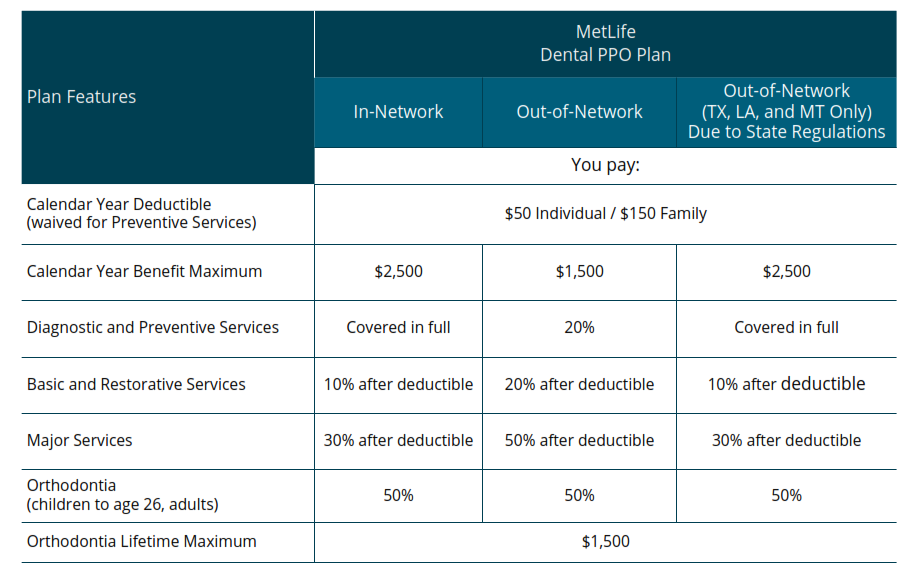 11
Note: TX, LA and MT requires the Out-of-Network coverages be the same as In-Network
VSP Vision Plan
Vision PPO 2025
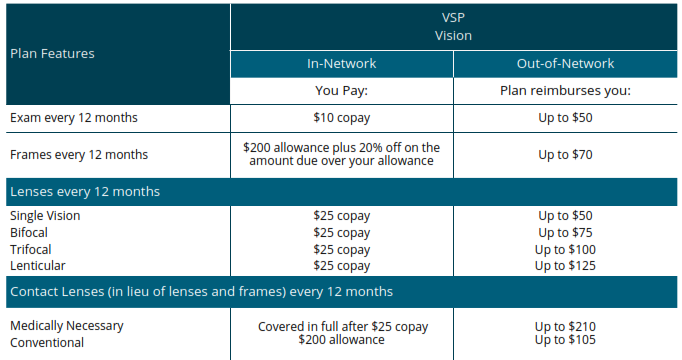 12
HSA (Optum Bank)
What is a Health Savings Account?
Do you qualify for a Health Savings Account?
IRS required that you participate in a qualified HDHP
You or your spouse do not participate in a Health FSA. 
Not enrolled in Medicare
Personal account 
Save for healthcare expenses: Medical | Dental | Vision 
Contribution Types: 
Pre-Tax through payroll deductions
Post-Tax methods
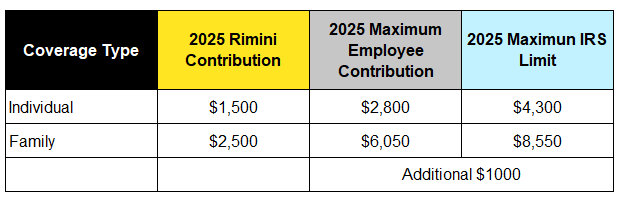 13
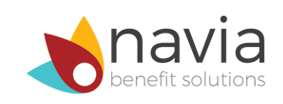 Navia Benefit
Medical FSA & Limited Purpose FSA
Rollover up to $660 
unused funds to 2026
Eligible expenses include:
Copays | Coinsurance | Deductibles | Orthodontia | Glasses | And more
Limited Purpose FSA: HDHP participants | Dental and Vision expenses
14
[Speaker Notes: limited FSA only available for dental and vision]
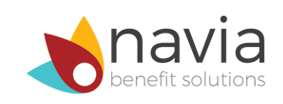 Navia Benefit
Dependent Care FSA
Use-it or lose-it benefit, plan carefully
Eligible expenses include:
Live-in Care | Licensed Daycare | Preschool | Day Camps
15
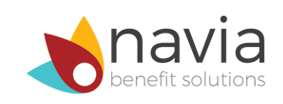 Navia Benefit
Commuter Benefit Plan
Enrollment is not through Open Enrollment
ONLY  available in San Francisco Metro and Chicago.
Deduct pre-tax money from your paycheck to pay for transit and parking related expenses.  
Monthly Deadline: 15th of every month for the following benefit month.  

  Eligible commute-related expenses:
Bus, subway, MUNI, BART, and train fare
Vanpool expenses
Parking fees
Increase for 2025
16
01
Next Steps
17
How to Enroll
Enrolling through Workday
Login to Okta using your network credentials: https://riministreet.okta.com/ 
Click the Workday (Self Login) Chicklet
Your Open Enrollment Event will be in your Workday Inbox
Upper right-hand corner of the screen
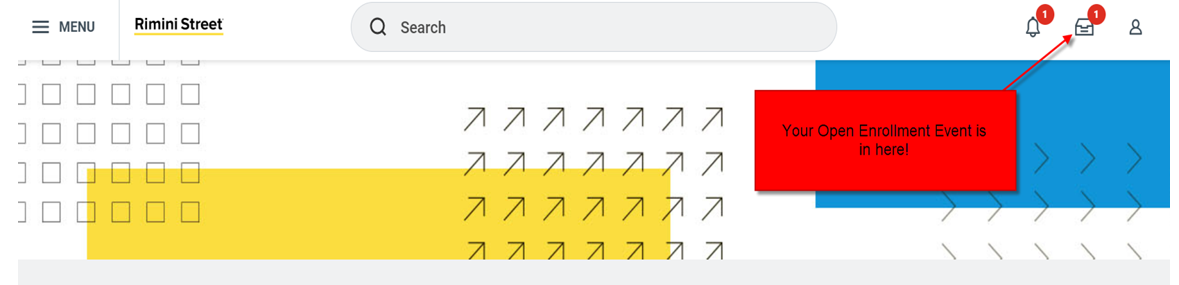 18
How to Enroll
DEADLINE:           11/15/2024
                                  (11:59PM PST)
Enrolling through Workday
Click “Let’s Get Started”
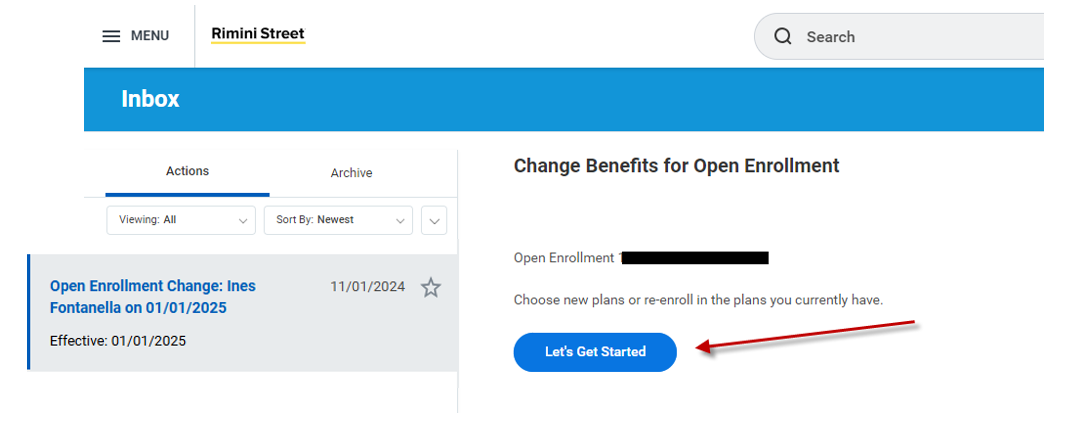 19
How to Enroll
Now that you are almost done
Check mark the               “I Accept” box

Click “Submit” to complete your 2025 Open Enrollment Event
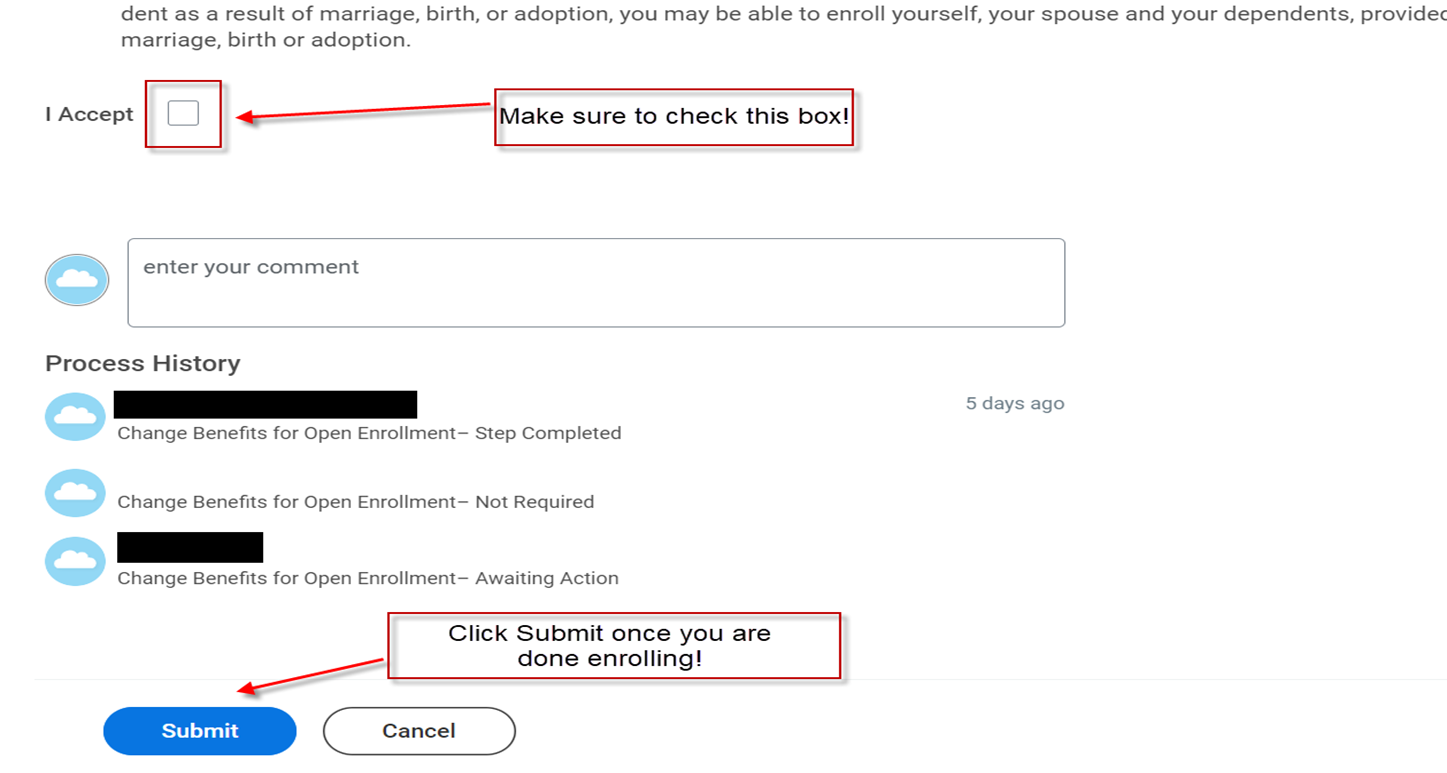 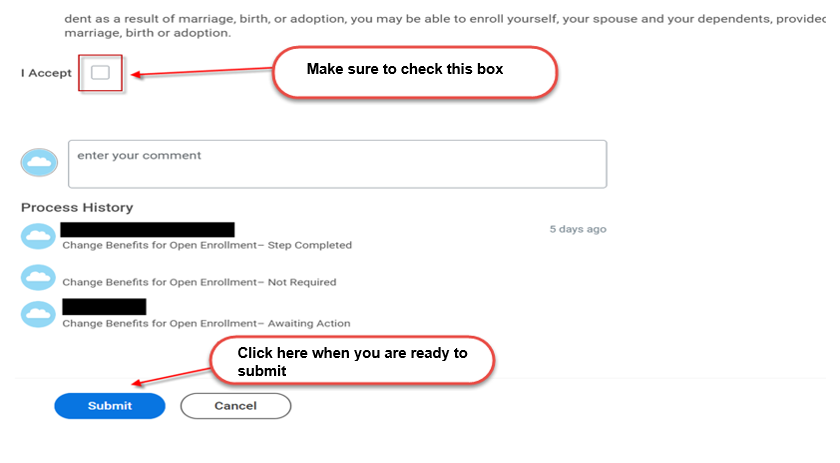 20
Benefit Questions
We are here to help
21
Thank You!
Ines Fontanella
Sr. Manager, Global Benefits
benefits@riministreet.com
22